Rapportering av egenkontroll
Resultatområde: : Boendeservice med heldygnsomsorg (HEBO)
Period som rapporteras: 1-4.2025
Förkortningar:
NPS (Net Promoter Score): Rekommendationsindex (klienter och personal)
Haipro: System för rapportering av negativa nära ögat händelser
Inom parentes rapporteras värdet för tidigare period (9-12.2024)
Tillgänglighet
Köer till boendeenheter, målsättning under 3 mån

2,17 mån (2,58mån 9-12.2024)
Prestationer:
Boendeservice
beläggning 96,31% (95,2% 9-12/2024)

3 intervallplatser har varit stängda p.g.a. personalbrist
2 platser tillfälligt stängda p.g.a personalbrist
Korrigerande åtgärder:


Effektivare använding av intervallplatserna på mitten området. Arbetsgrupp.
Utvidgning av gemenskapsboenden pågår.
Bemanningstäthet inom boendeservice, egna och externa boendeenheter
I den senaste THL-rapporten (11/2024) underskred 11 boendeenheter den minimidimensionering som krävs enligt äldreomsorgslagen. 
Enligt lagen ska  personaldimensioneringen vara minst 0,60. 
Personaldimensioneringen i hela området i genomsnitt 0,67 (variationsintervall 0,61-0,75)
Jämlikhet

Fortfarande områdesskillnader i dygnet runt serviceboendeplatser i förhållande till personer över 75 år.

Områdesskillnader i kötiderna
Säkerhet och kvalitet
Status 1-4/2025
Alla anmälningar: 1296 (1118)
Väntar på handläggning: 162 (12%)
Väntar på tilläggsinformation: 3 (0%) Under handläggning: 95 (7%)
Färdig: 1036 (80%)
Antal anmälan om negativ händelse
De vanligaste anmälningstyperna personal:
Olycksfall och olyckor
Förknippad med läkemedelsbehandling
Våld

RAI-nyckeltal
Multimedicinering 59% / (54% 9-12/2025); (landets medeltal 56%)
Anmälningar om miss-förhållanden inom socialvården
Antal kontakter till patientombud
Antal kontakter till socialombud
Antal anmäningar om negativ händelse från klienter eller anhöriga
Korrigerande åtgärder
Imo (självbestämmanderätt) plan gjorts
Anvisning för självbestämmanderätten och begränsade åtgärder implementeras
Utvidga dosdispenseringen – upphandlingsprocess pågår
Arbetsgrupp för fallolycka
Fortbildningar
Kontakter
Utmaninagr i bemötande av en boende med minnesjuka - utbildning pågår
0 (5)
xx (0)
4 (3)
8 (12)
Kundupplevelse
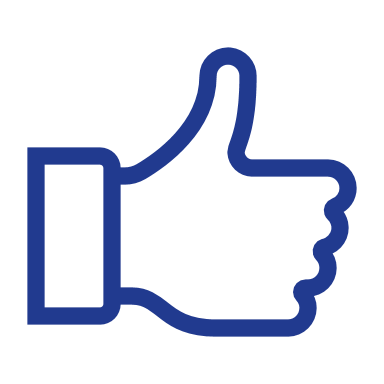 Positiv respons 
- NPS är på bra nivår, även om det minskat något 
- I vårens THL-mätning var NPS 34 (hela landets medeltal 36)

Negativ respons
- Få svar
Totala mängden av kundrespons under perioden: 9 (42)
4,33 (4,8)
4,56
(3,32)
Jag vet hur min vård/mina tjänster kommer att fortsätta
Jag upplevde att man brydde sig om mig på ett helhetsmässigt sätt
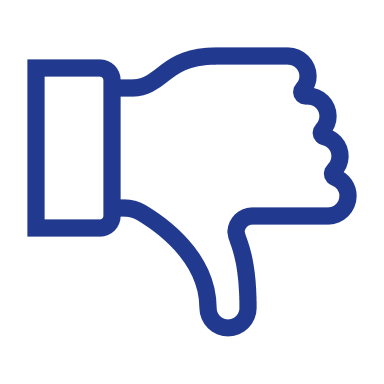 Informationen som jag fick om vården / betjäningen var förståelig
4,56
(4,67)
4,56
(4,5)
Jag fick hjälp när jag behövde den
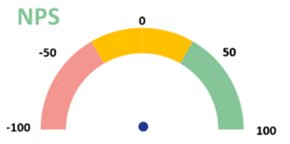 Jag kände mig trygg under vården / betjäningen
4,56
(4,71)
4,67
(4,79)
Jag tyckte att den betjäning jag fick var nyttig
56 (61)
4,89
(4,88)
4,22
(4,5)
Besluten i anslutning till min vård/mitt ärende fattades i samråd med mig
Jag fick vård och service på mitt modersmål
Delaktighetsarbete
Hur stöder man  kunders och nära anhörigas delaktighet i planeringen, genomförandet och utvärderingen av tjänsterna:
- Gemensamma anhörigkvällar ordnats
- Haipro i bruk
- Feedbacksystemet i bruk 
- Kunderna deltar i RAI-bedömningarna
Vilka teman har man kommit överens om tillsammans med organisationer för att utveckla tjänsterna:
Regelbundna träffar med föreningar
Vilka åtgärder har vidtagits  på basen av klienters och anhörigas anmälningar om negativa och nära ögat händelser samt påminnelser och klagomål:

- Fortbildning i hotfulla och våldsituationer
- Förbättra personalalarmfunktioner
- Bättre information
- Tätt smarbete med kund- och servicehandledning
Klienter, erfarenhetsexperter eller ett kundråd är involverade i utvecklingen och utvärderingen av tjänsterna:
 Ordnats gemensamma anhörigkvällar
​
Personal
Personalstyrka
Personal: 1139

Fastanställda: 905

Vikarier: 234
Arbetarsäkerhetsanmälningar via HaiPro

Antal anmälningar: 207 (195)

De vanligaste typerna av händelser: 
Hot och våld 
Annat (som inte finns bland de ovanstående)
Fall, halk
Åtgärder som främjar arbetarnas välmående
- Utvecklingssamtal och arbetshandledning
- Regelbunden genomgång och korrigerande åtgärder av Haipro
- E-pass
- Utvecklingsdagar
Total mängd frånvarodagar/ antal sjukfrånvarodagar

8%/arbets-förhållandedagar
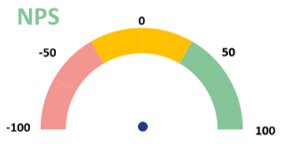 4 (13)